Schulsachen
Будь уважним! Рід в німецькій та українській мовах не завжди співпадає, тому іменники в німецькій мові необхідно запам'ятовувати 
   з артиклем.
   der- чоловічий
   das - середній
   die- жіночий
   die- множина
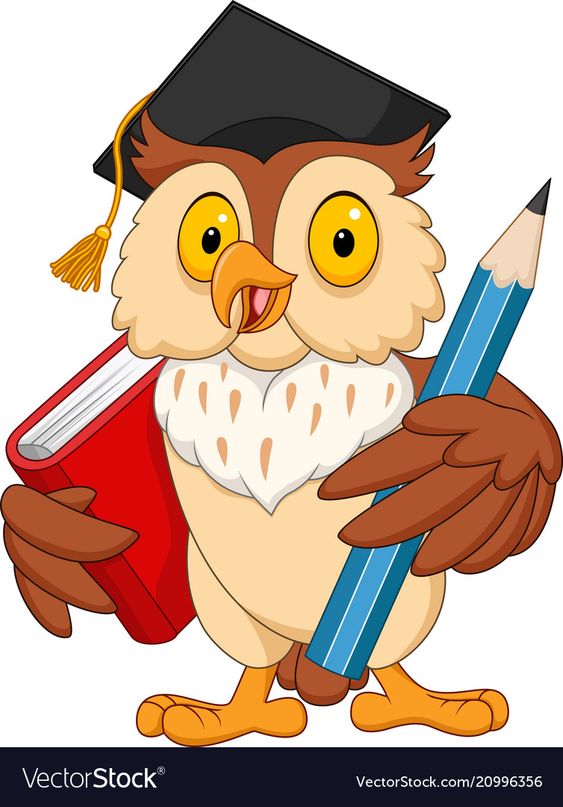 der Kugelschreiber- ручка
Das Heft-  зошит
Das Buch-  книга
Die Schere-  ножиці

 Aber!!!!
   die Tafel-   дошка
   der  Klebstoff-  клей
   die Kreide-  крейда
   der  Bleistift-  олівець
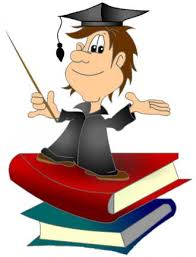 Wer? - Wen?
Ein -   einen
ein-    ein
eine – eine
----     ------
Ich brauche einen Spitzer ein Bucheine Karte
Потренуйся сам!
Ich habe einen, ein, eine, ----
Ich suche………
( der Buntstift, das Heft, der Spitzer, das Lineal, das Papier, die Schere, der Kleber, der Radiergummi, der Block)
Прослухай, що потрібно купити Діно і повтори речення за ним!Відео ти знайдеш у додатку.
Tschüss!
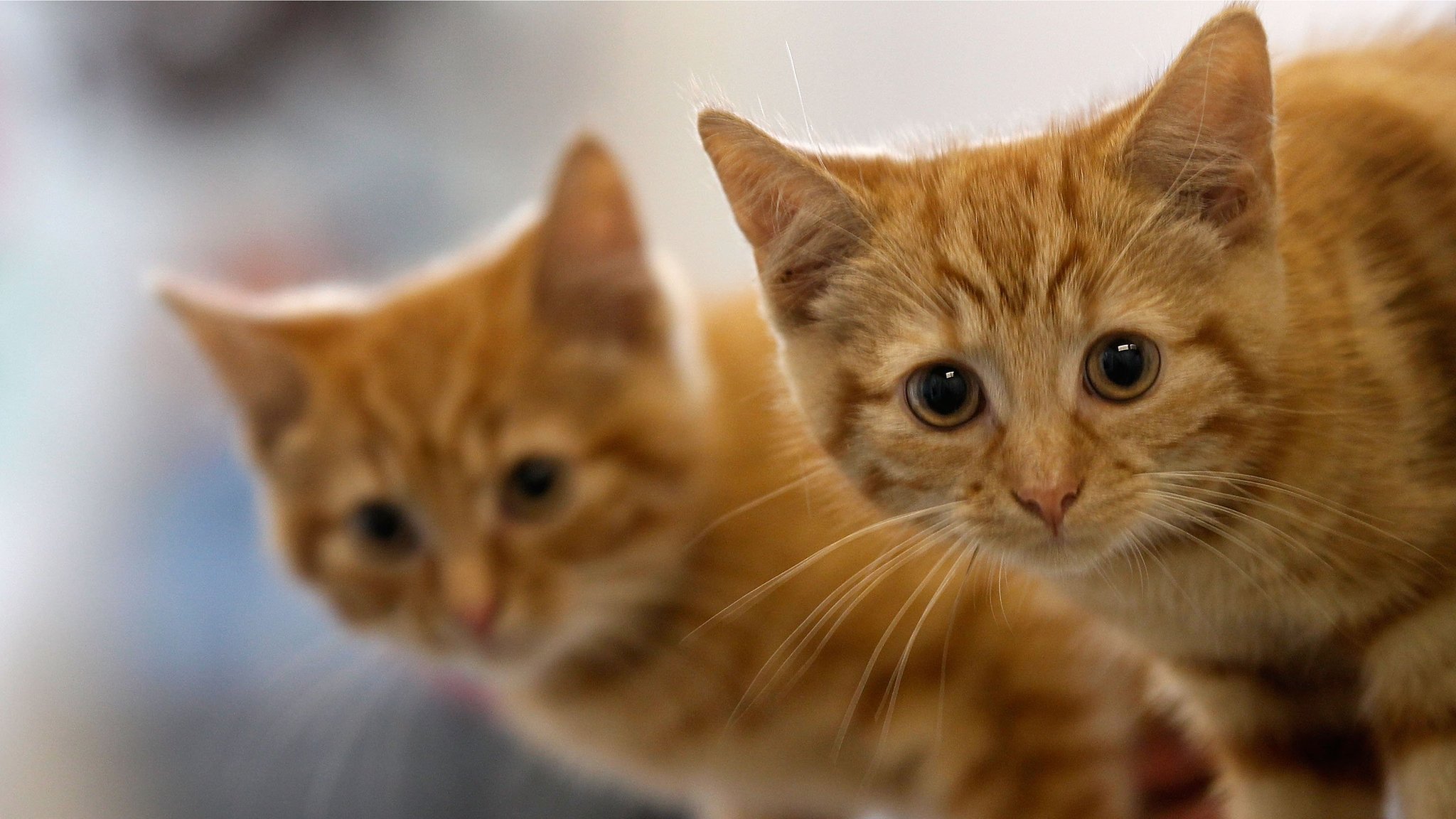